The Greek Space Technologies 
and Applications Cluster
Dr. Jorge-A. Sanchez-P.
si-Cluster Steering Board Member & Corallia CFSO
Our Vision
To create a world class cluster on space technologies and applications
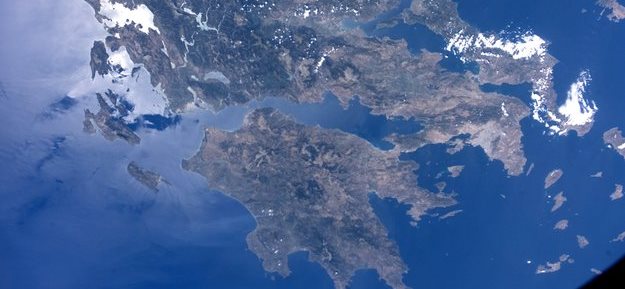 Achieving our Vision:Bronze Label
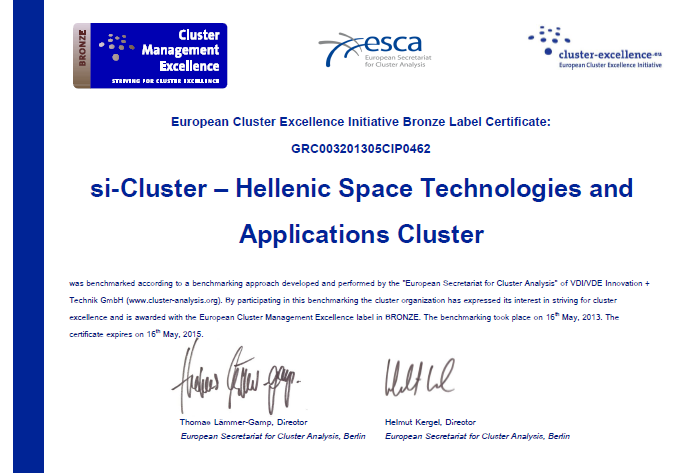 European Cluster Excellence Initiative
Achieving our Vision:Bronze Label
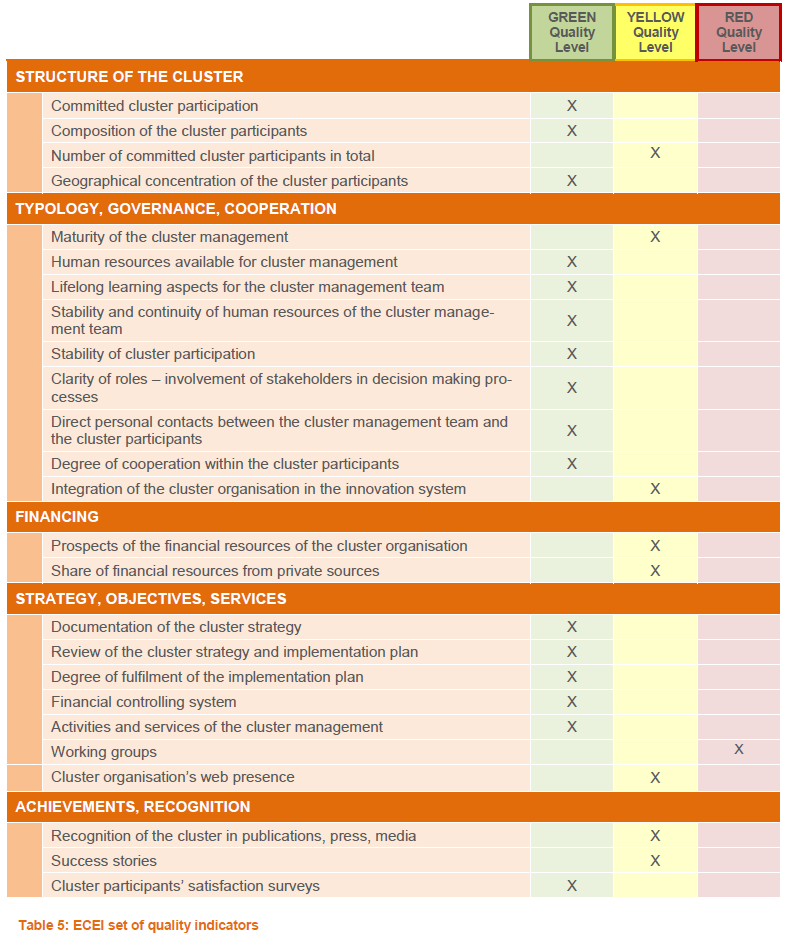 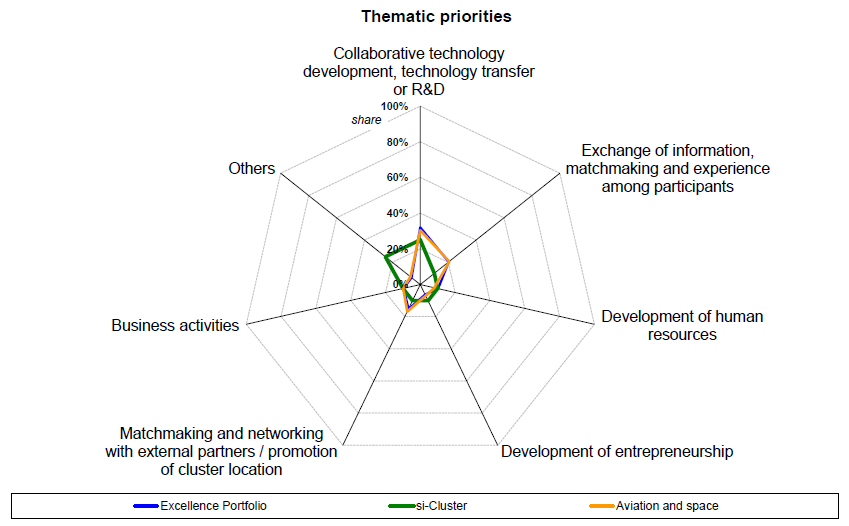 Our Mission
To place Greece amid the countries which currently develop cutting-edge space technologies and applications with a high international visibility, capable of developing and attracting high impact research, development and innovation and business activities
Our Members & Partners
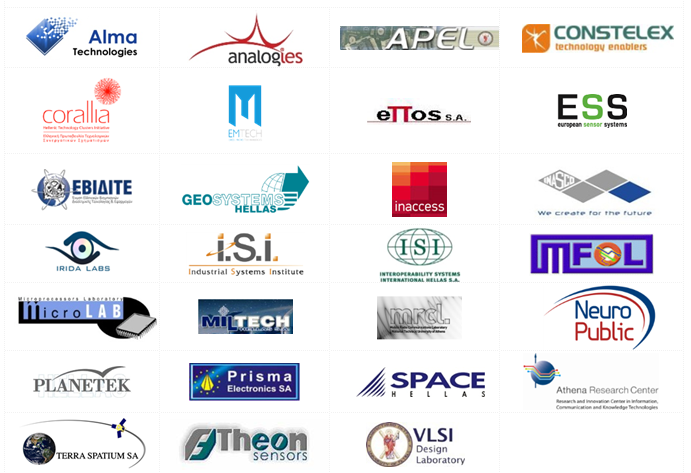 27 Members, over 15 new applications
Thematic Focus
Microelectronics for Space
Earth Observation Applications
Materials and structures for Space

Low-Density Parity-Check Convolutional Codes for Satellite and Terrestrial Standards
Space-qualified optical fiber amplifiers
Laser sub-assembly, silicon photonic components
Science and Earth Observation magnetic cleanliness control based on magnetic dipole models
Conservative Parallel Discrete Event Simulator engine in Simsat
Linux & Multi Core Processor Technology for Simulators 
Satellite Integrated Facility Management and Radio over IP Gateway
Structures of Nano-modified multifunctional pre-preg materials for near term space applications
Multifunctional layers for safer aircraft composite structures
New techniques for the Posidonia Oceanica mapping
Naval Traffic Statistics for Security 
Resolution Satellite Imagery for Floodplain Mapping
Very high resolution DAC for space applications
Multi-functional Thin Film Coatings based on Nano-Structured Metallic Glasses and Composites
MEMS-SOI capacitive accelerometer with radiation hardened read out electronics
Flight Demonstrator for a MEMS Accelerometer for Launchers
Certified Code Generator for Space Applications Using ASN.1, 
GNSSProbe for Creating Digital Maps of a High Accuracy and High Integrity
Satellite Aided Integrated Sea Border Security
Collaborative Project ACRITAS
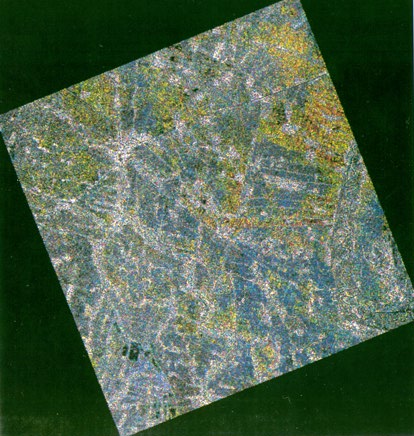 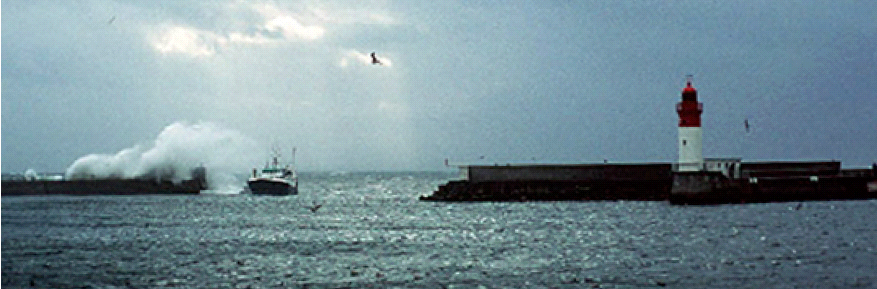 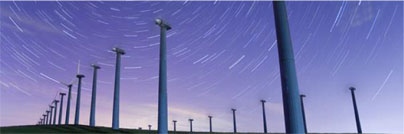 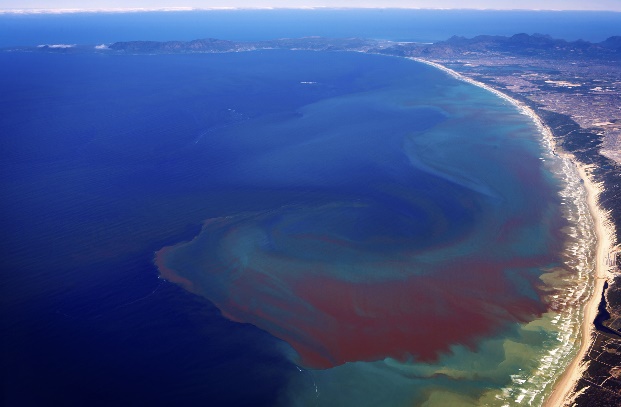 Space Technologies for Surveillance and Monitoring Integrated Applications
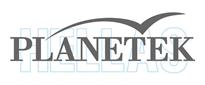 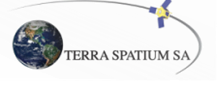 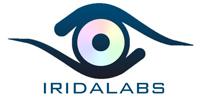 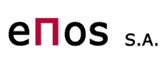 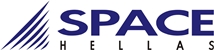 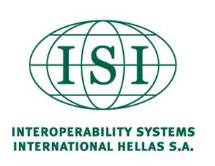 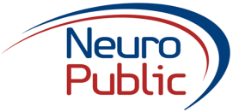 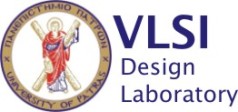 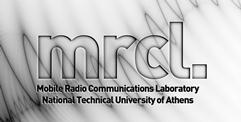 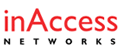 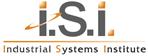 Collaborative Project ACRITAS
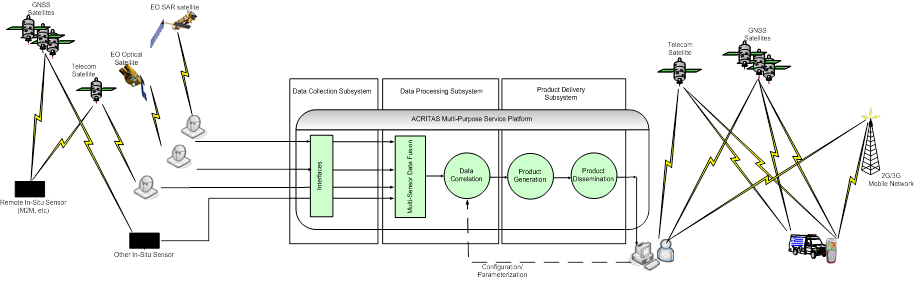 Development and validation of space-based integrated applications for surveillance and monitoring
Border Security 
Critical Energy Infrastructure Monitoring 
Coastal Environmental Monitoring
Agricultural Monitoring
Collaborative Project MENELAOS
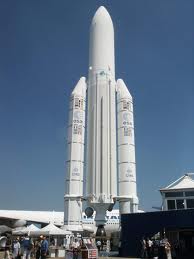 Inertial Measurement Unit (IMU) – Designed in Greece
IRIDA LABS
THEON SENSORS
PRISMA
ANALOGIES
EPOS
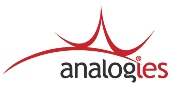 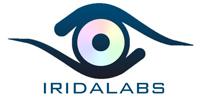 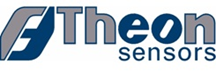 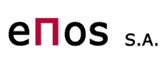 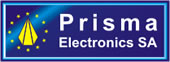 APEL/UPATRAS
ESS
ISI/RC ATHENA
ISI
MICROLAB/NTUA
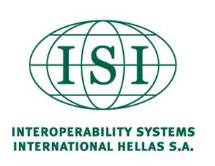 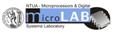 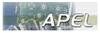 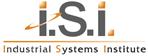 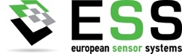 Collaborative Project CIDCIP
Image Data Compression Intellectual Property
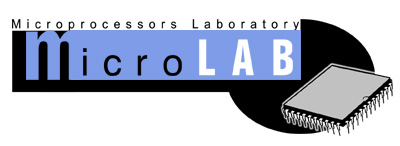 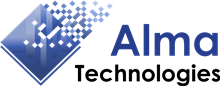 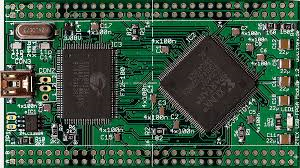 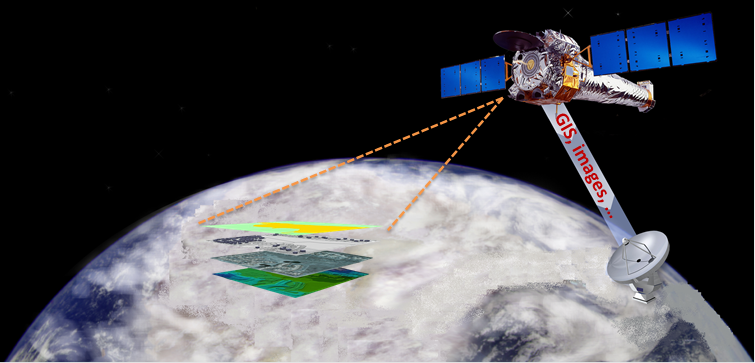 α2•InnoHub Athens Monumental Plaza
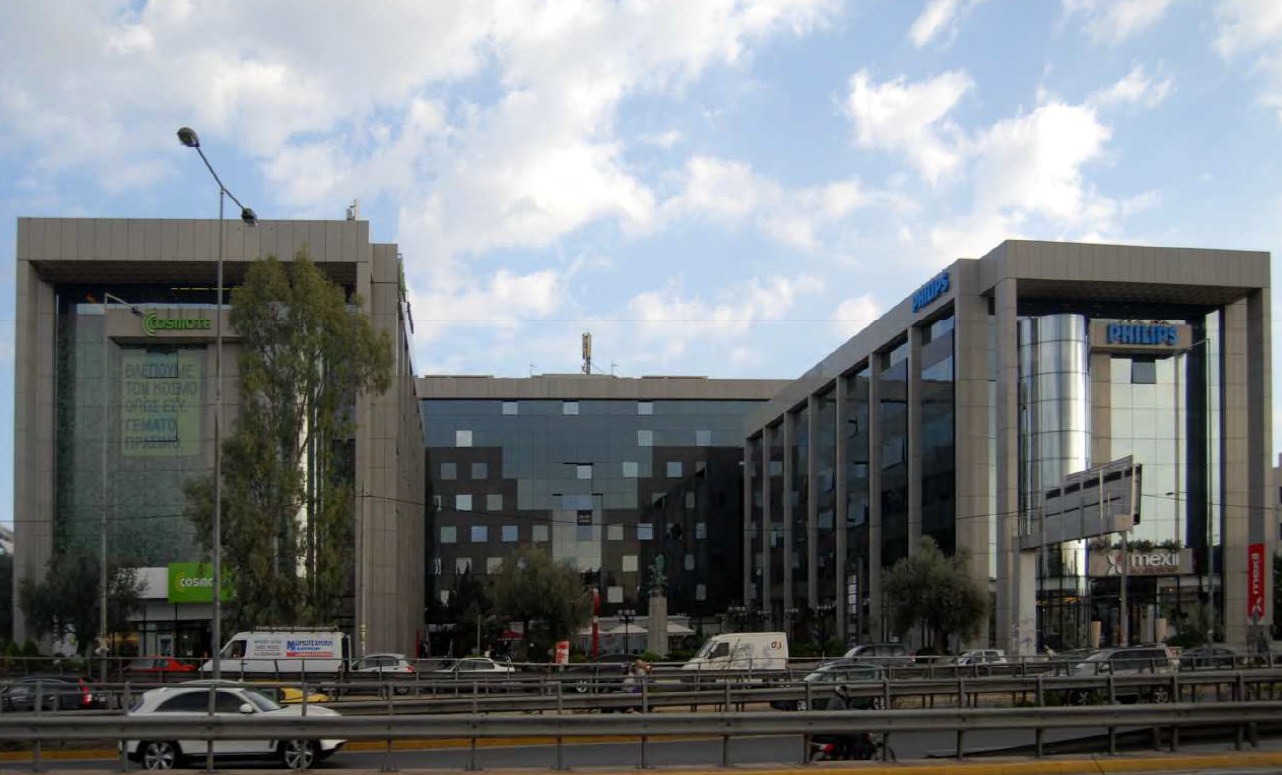 α2•InnoHub Athens Monumental Plaza
si-Cluster members relocation on the premises
Fully equipped business center
Deployment of the si-Cluster Business Area
Space R&D laboratory
Creation of the si-LAB for product – services development & R&D projects
Business Incubation Area
Incubation services for EMTECH, INASCO, PLANETEK, TERRA
Exhibition Area
Creation of a high-tech Exhibition Area
Roadshows China, Israel
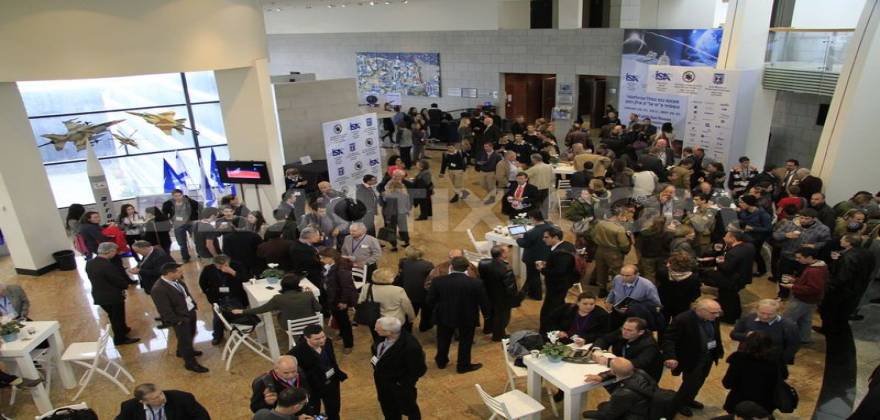 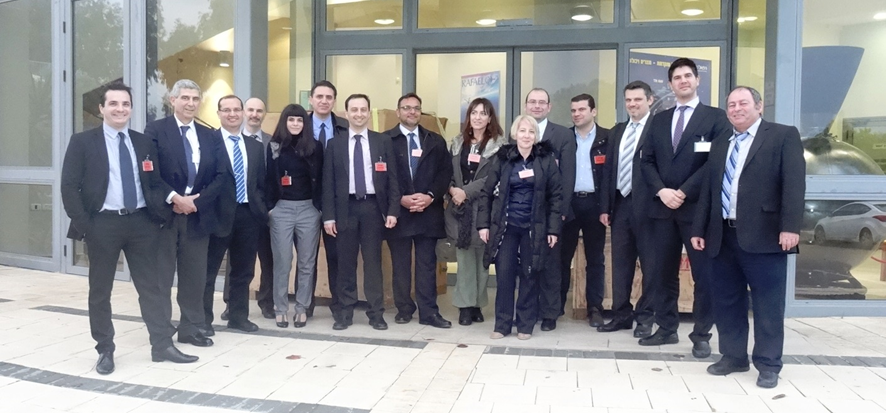 Key Performance Indicators
si-Cluster | COPERNICUS
THANK YOU!

Follow us on www.si-cluster.gr